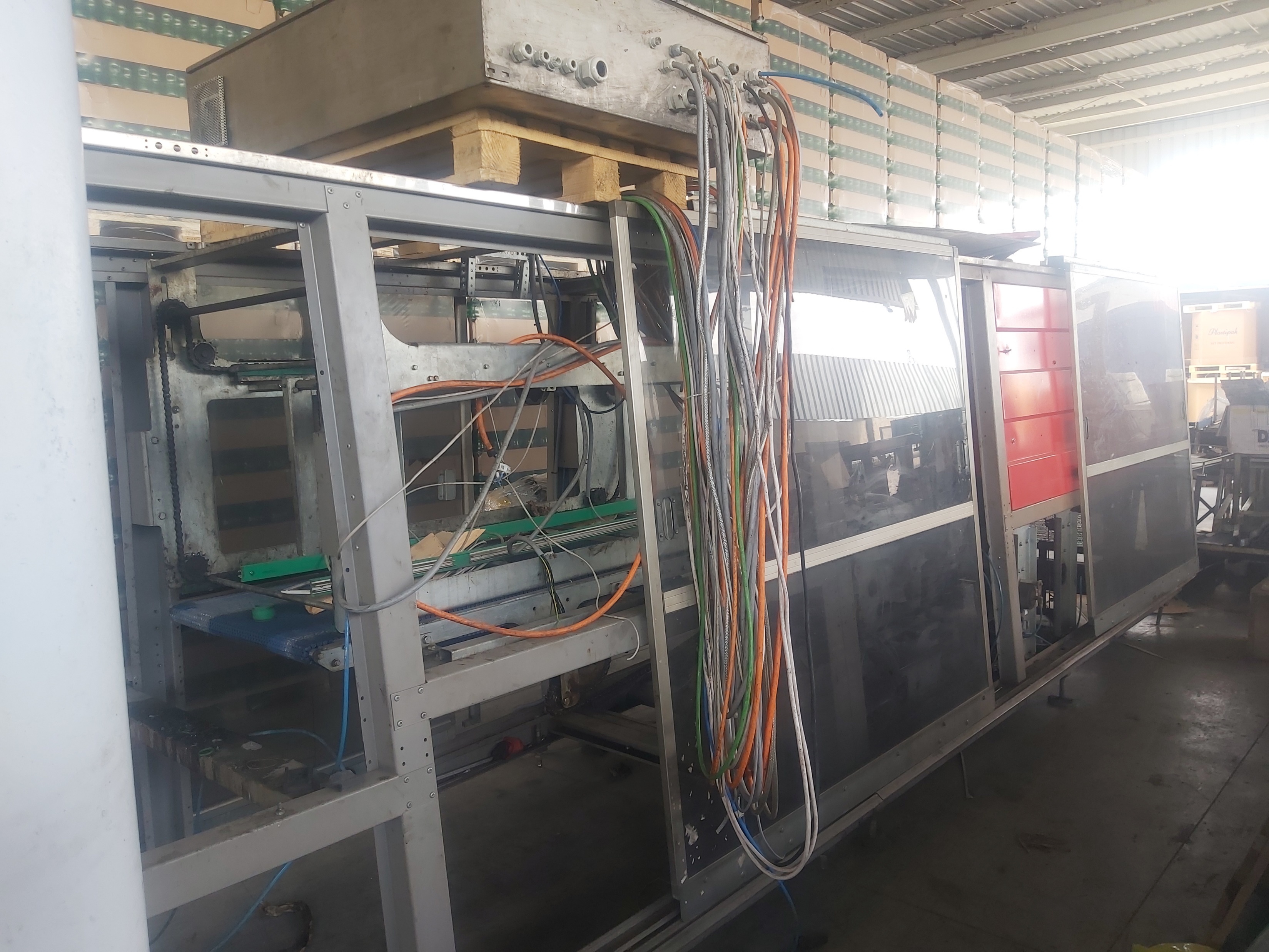 პეტის (KHS) საფუთი,
მოხსნილია მუშა მდგომარეობაში,
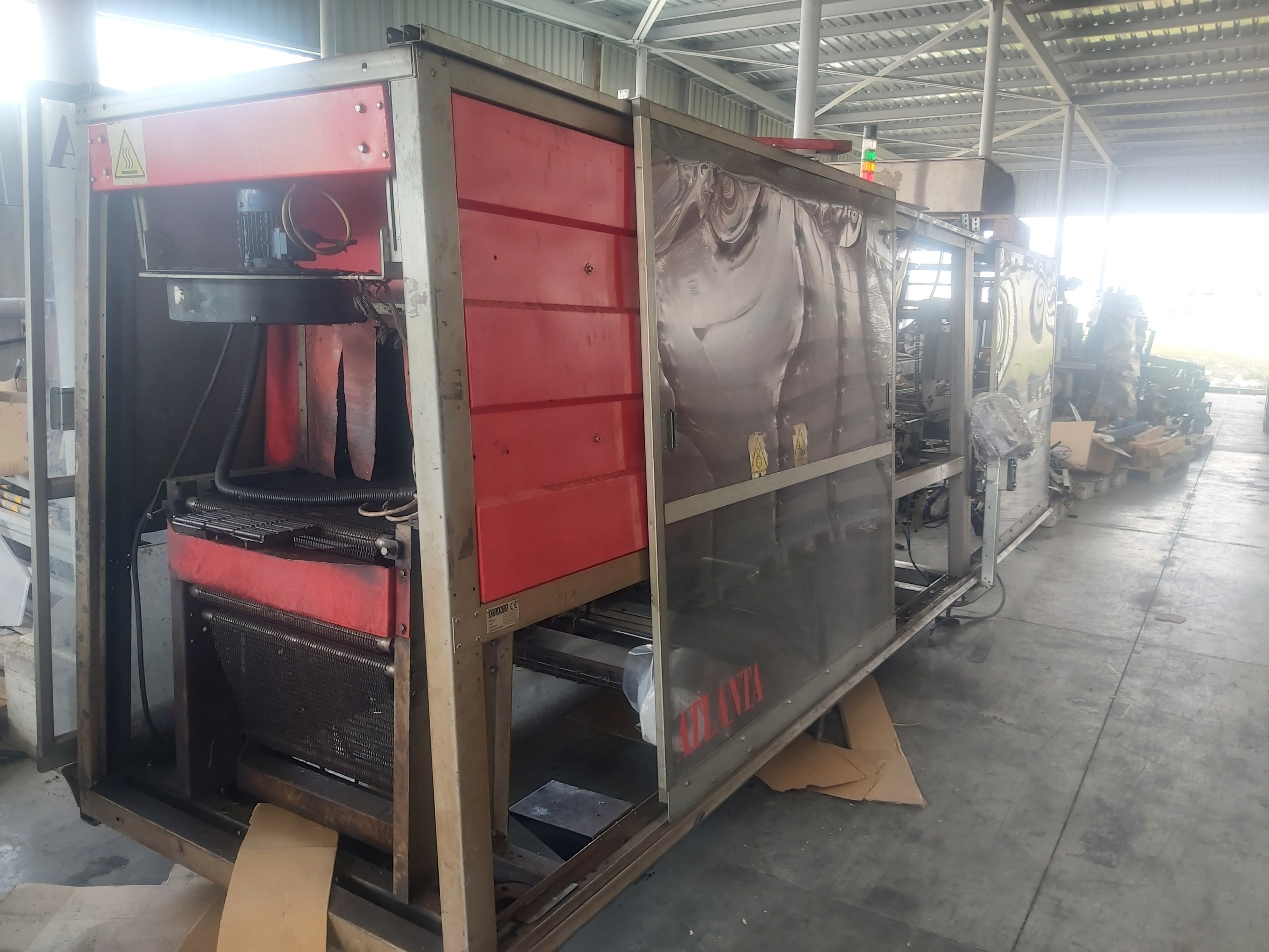 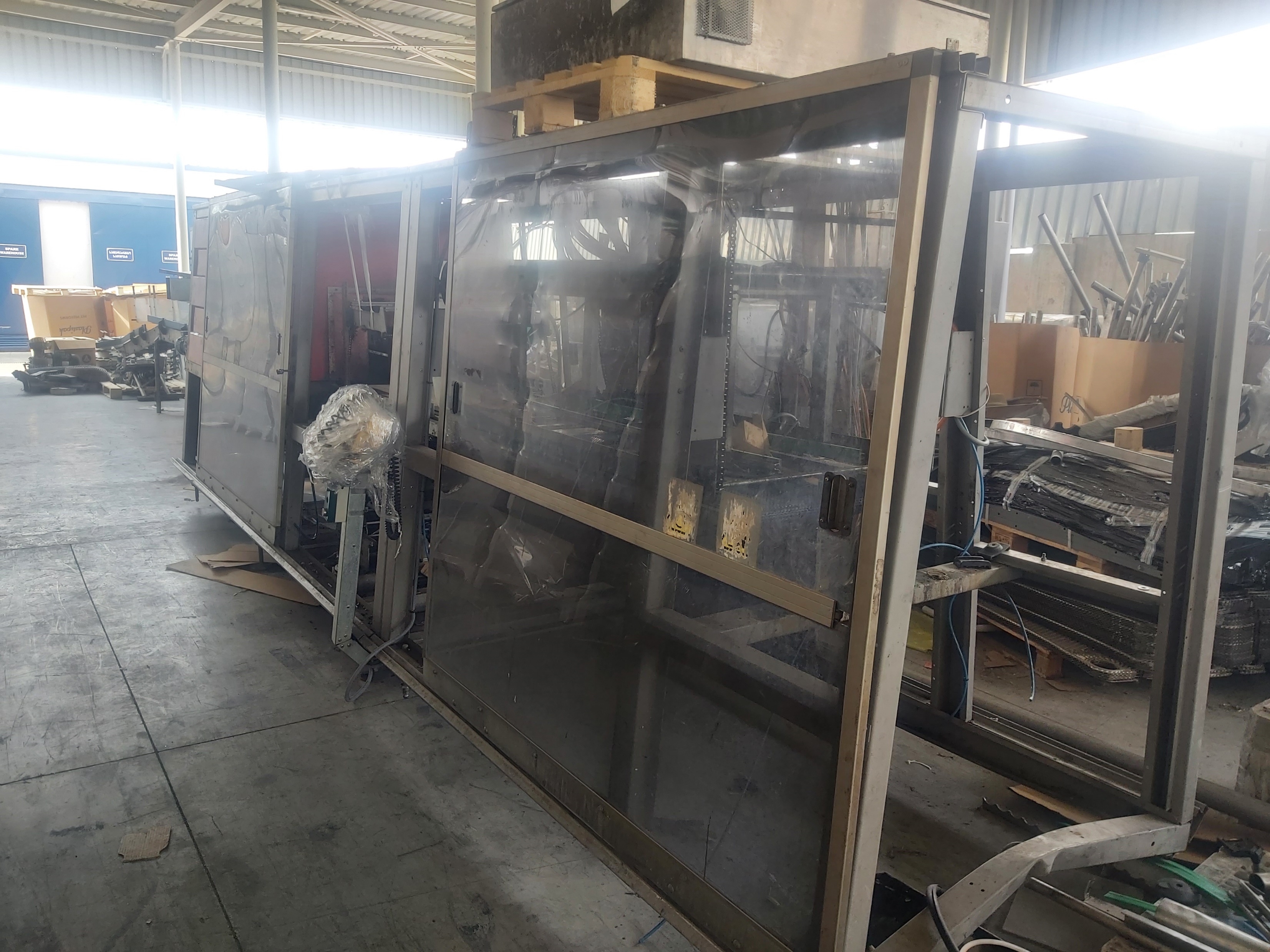 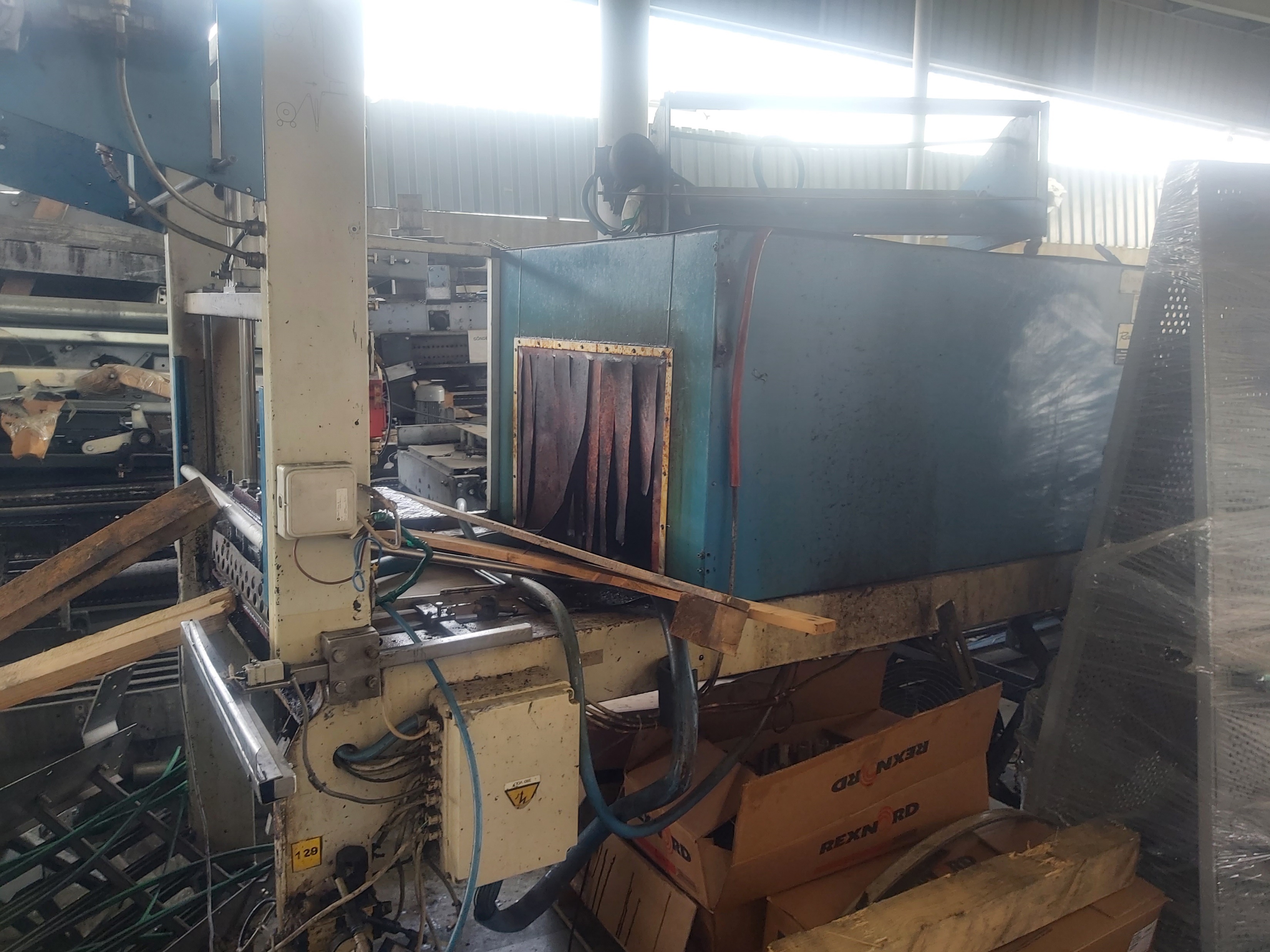 ქილის საფუთი,
მოხსნილია მუშა მდგომარეობაში
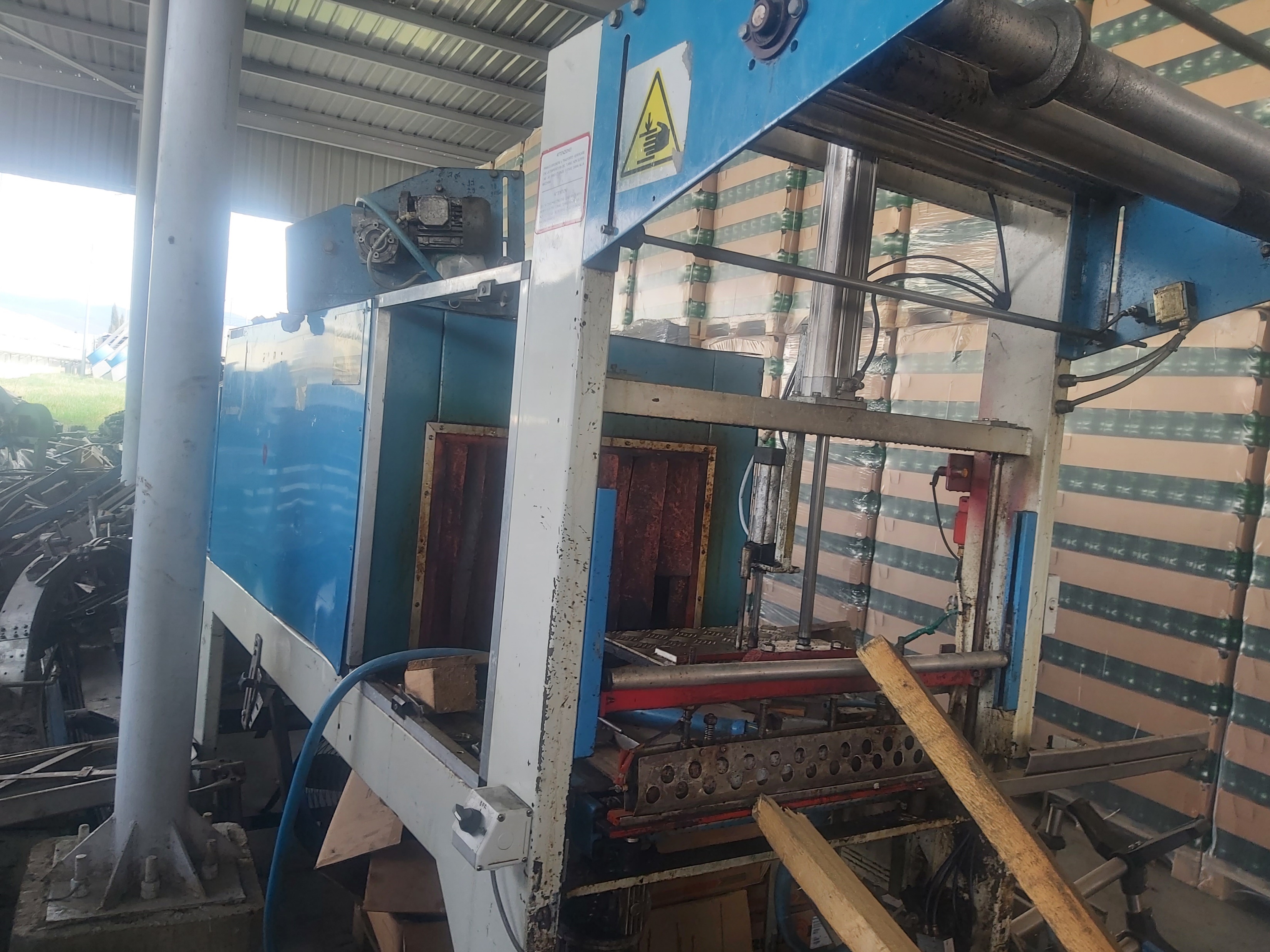 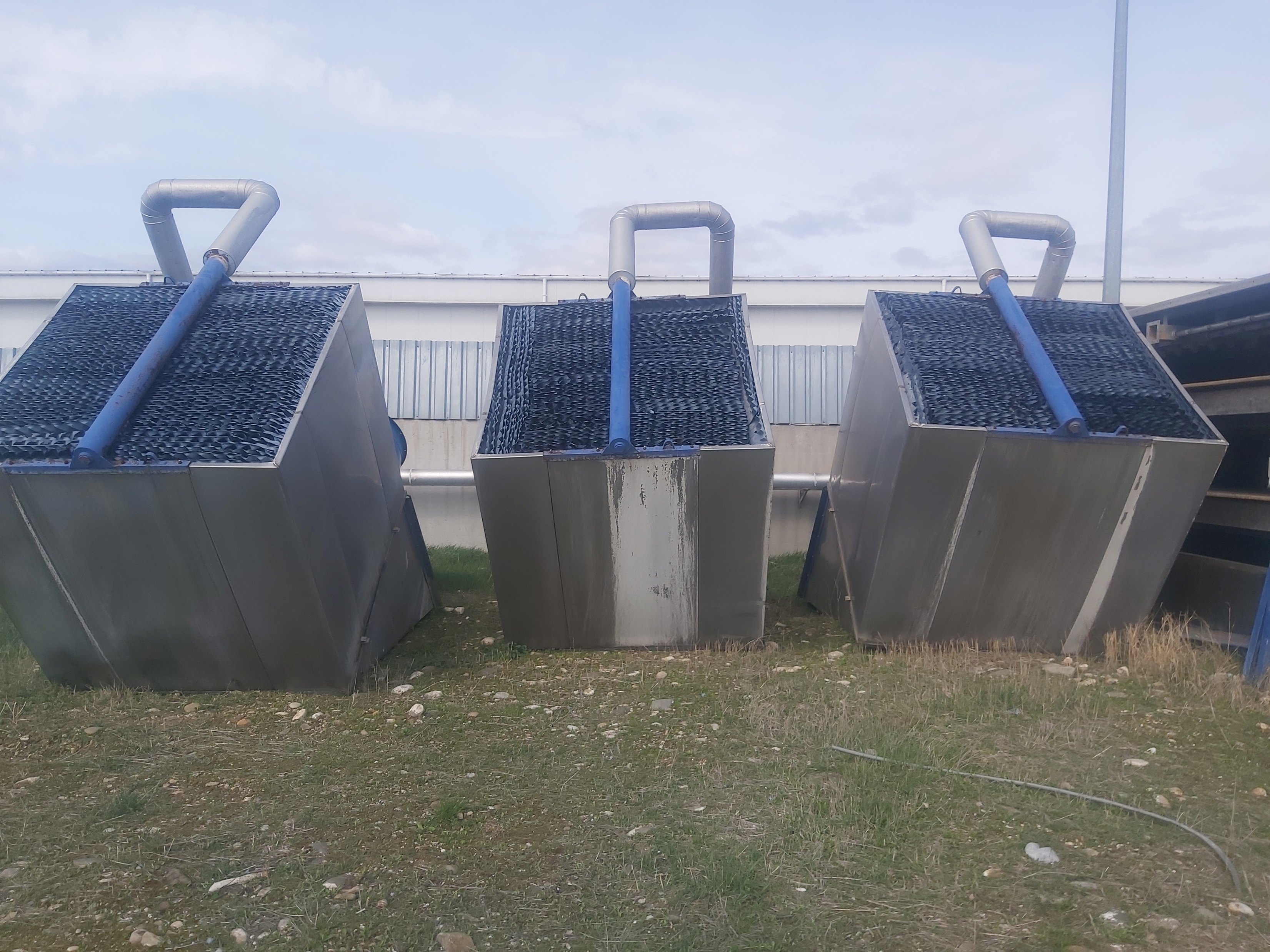 კომპრესორის გაგრილების სისტემა.
მოხსნილია მუშა მდგომარეობაში,
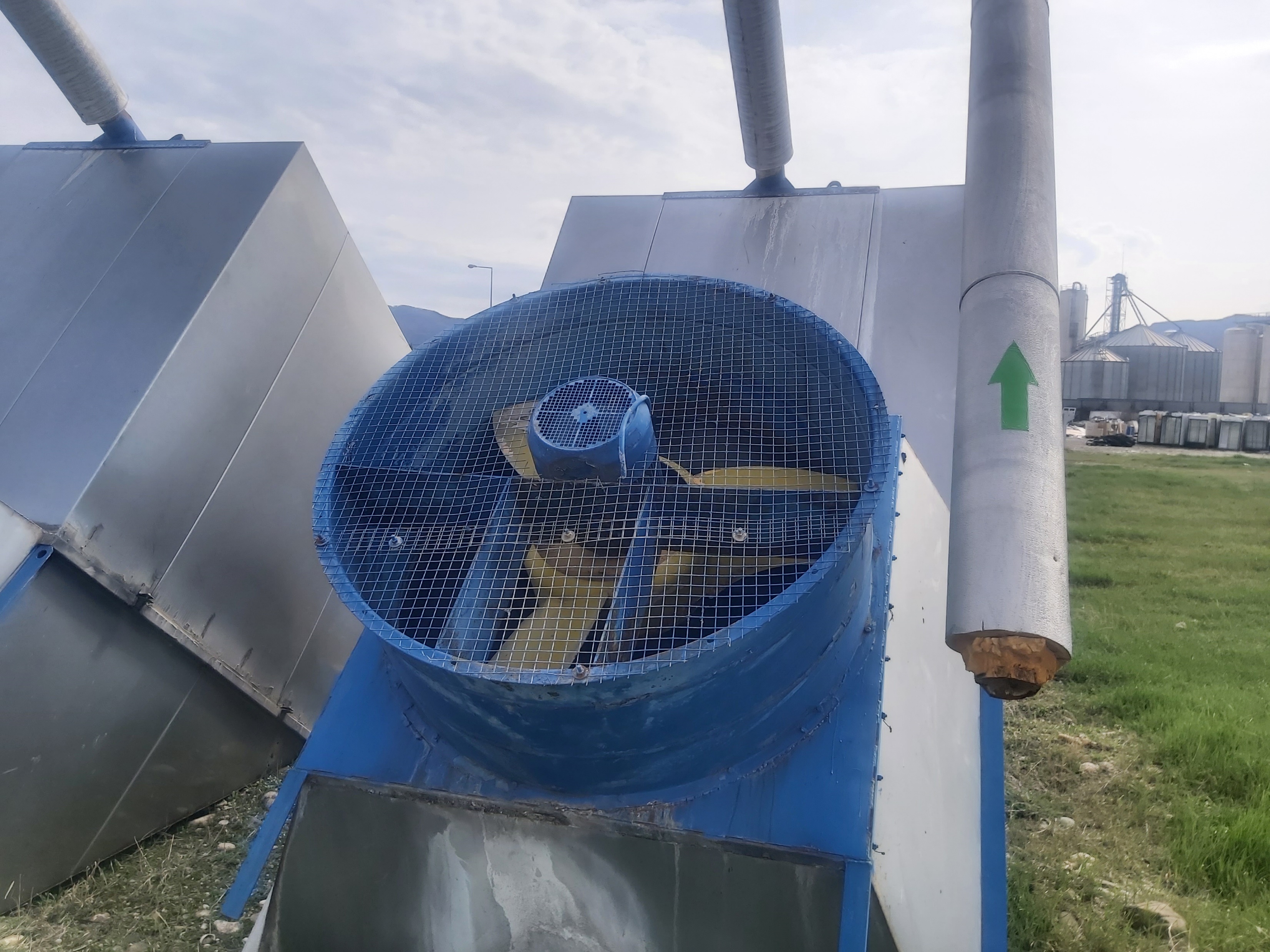 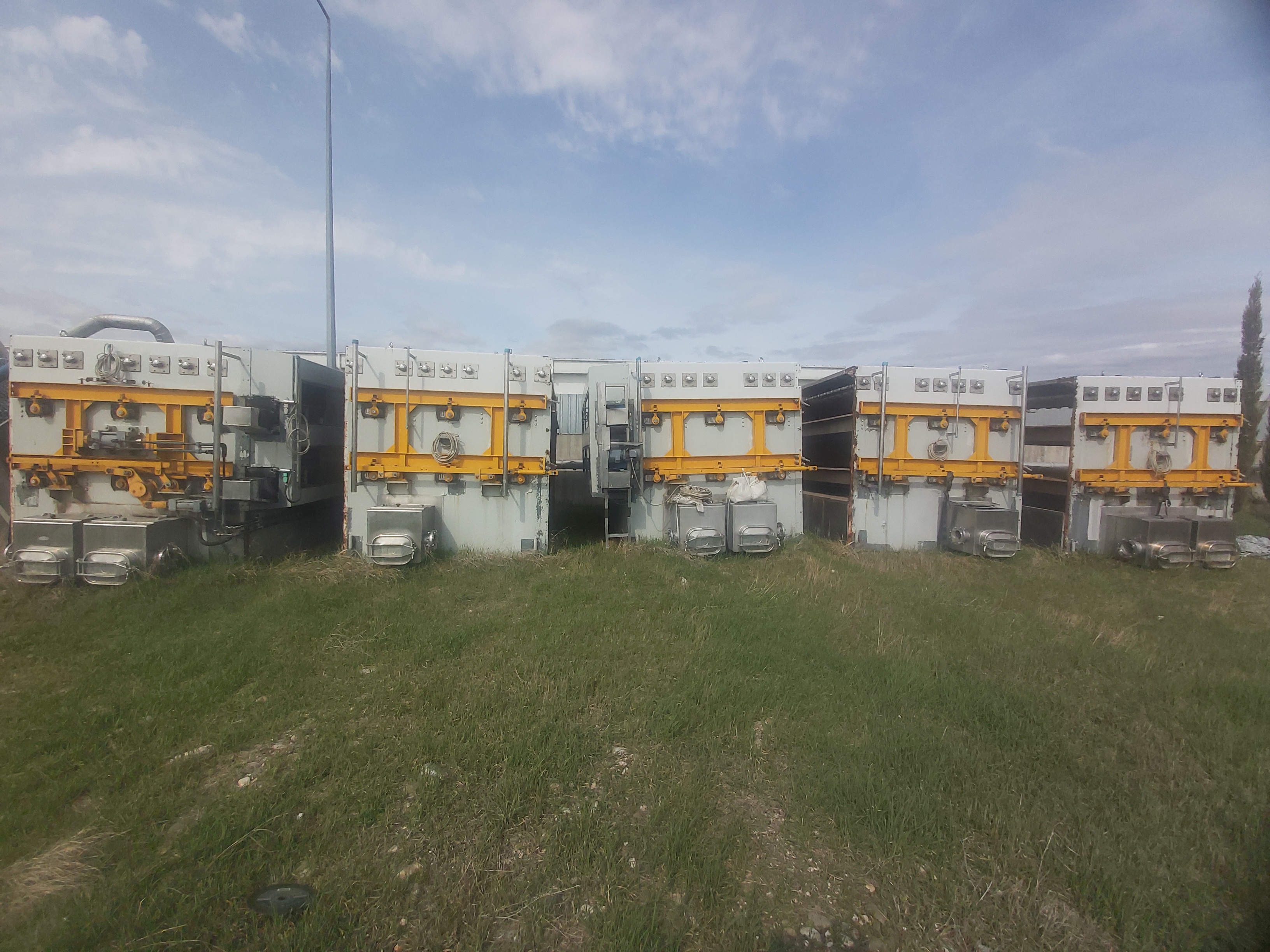 ტუნელური პასტერიზატორი
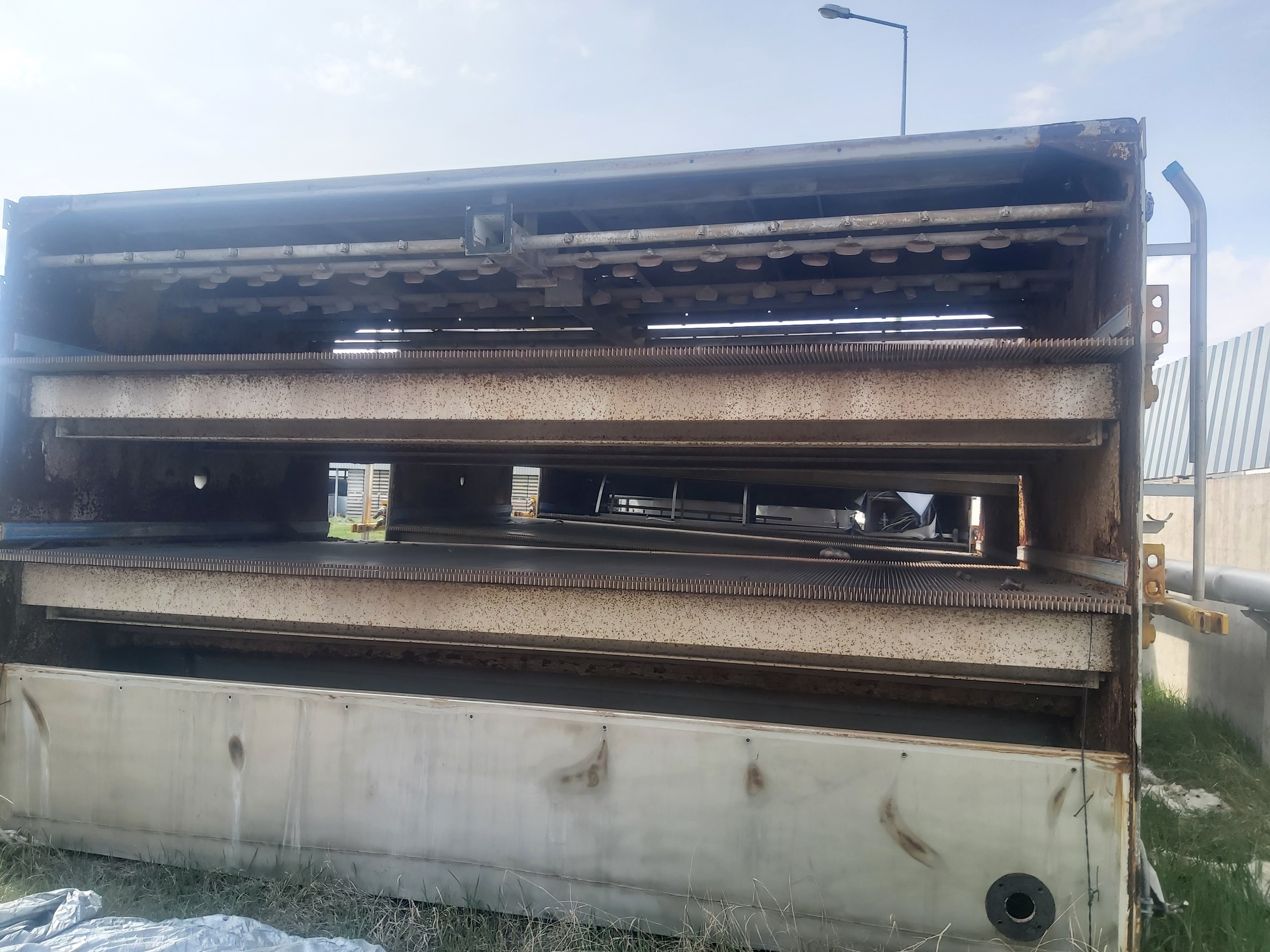 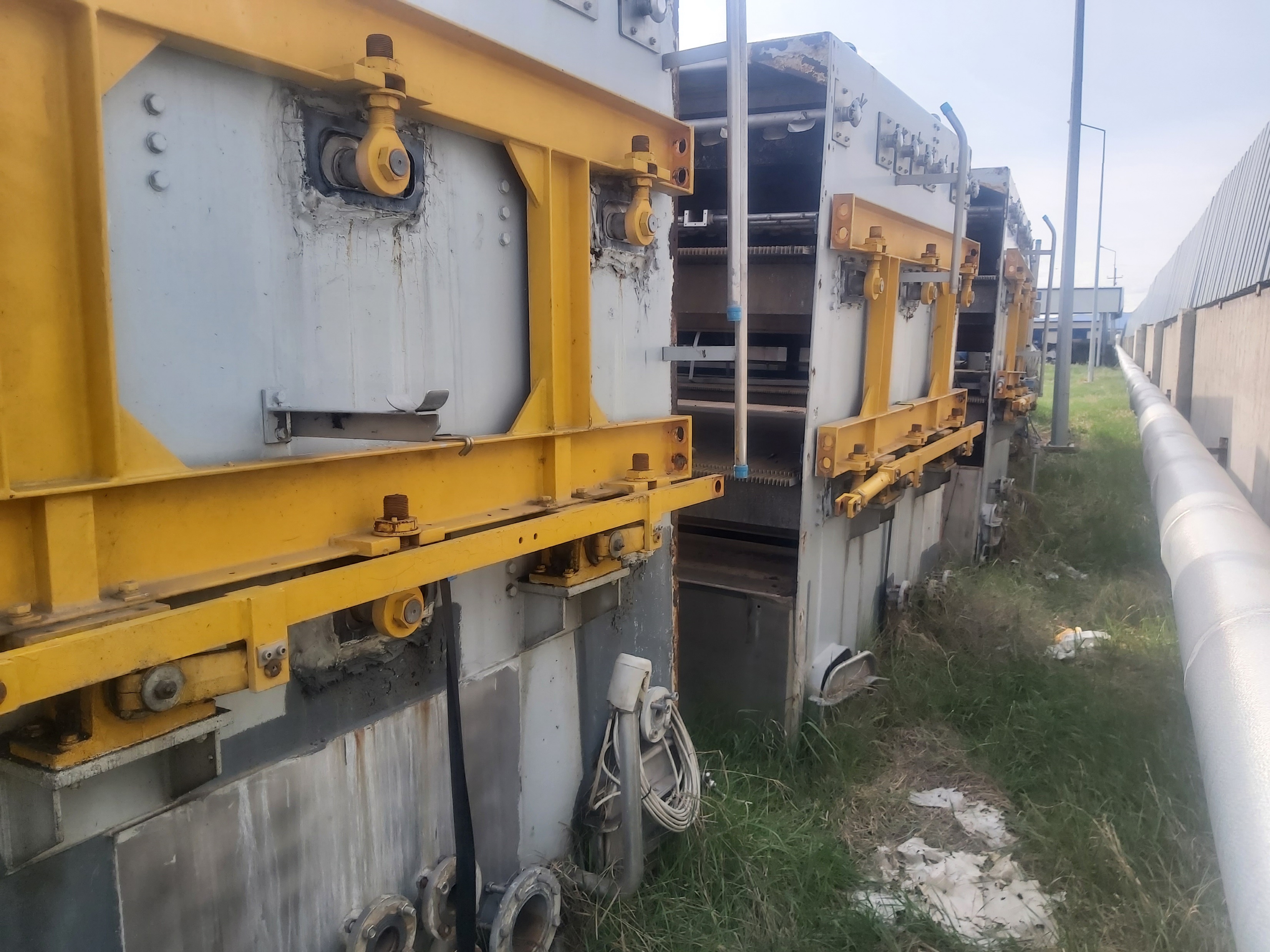 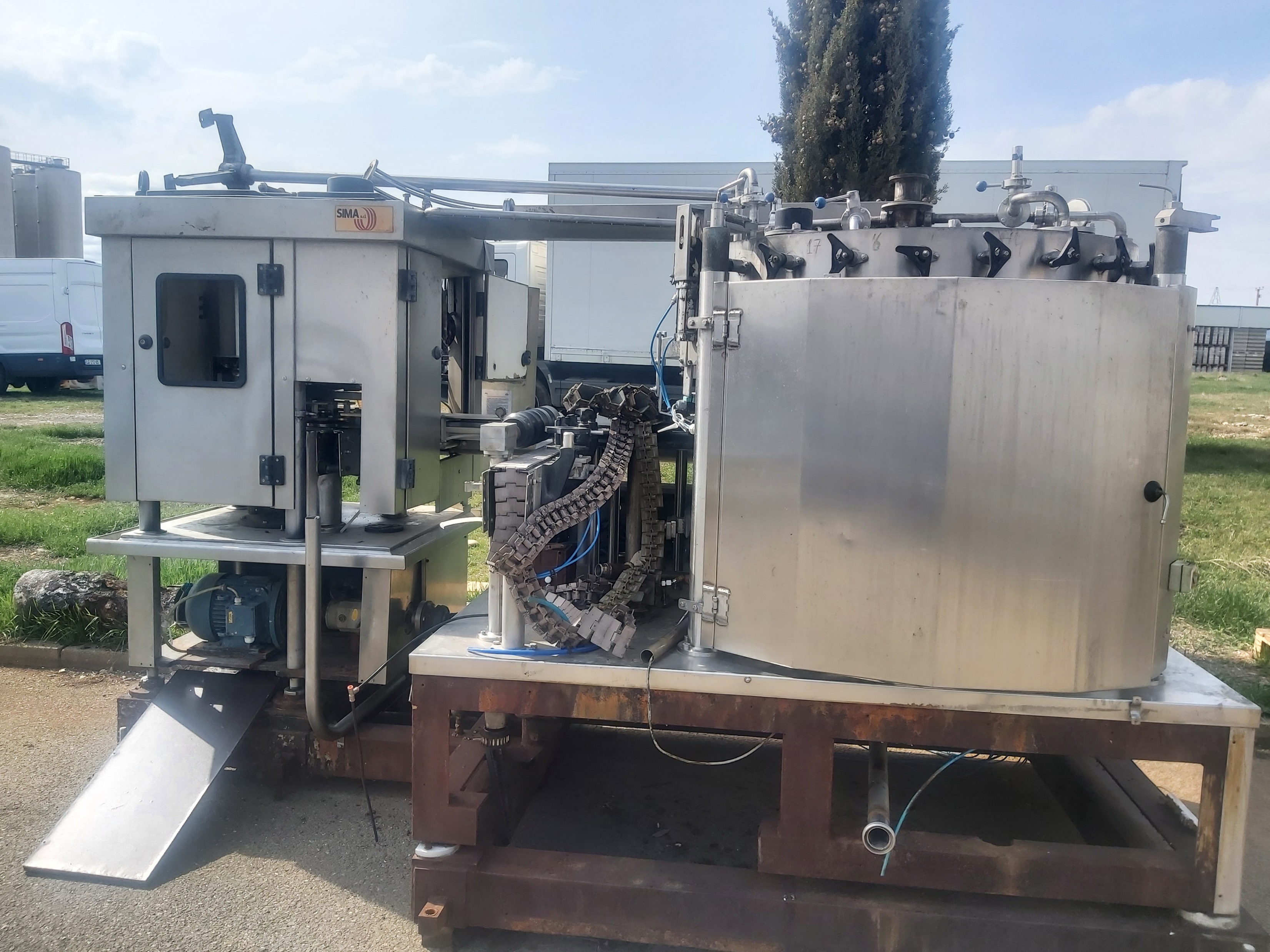 ქილის ჩამოსასხმელი დანადგარი.
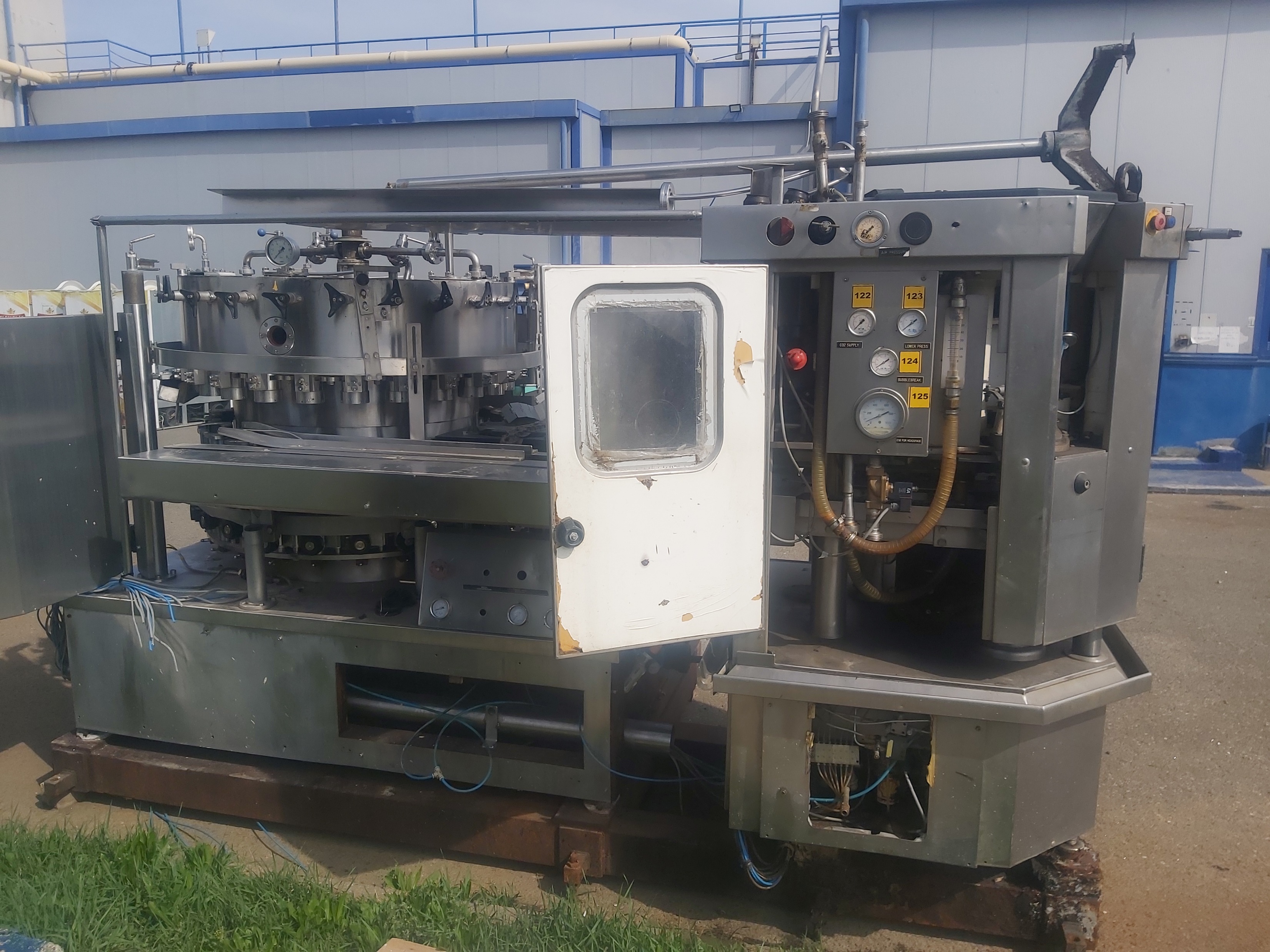 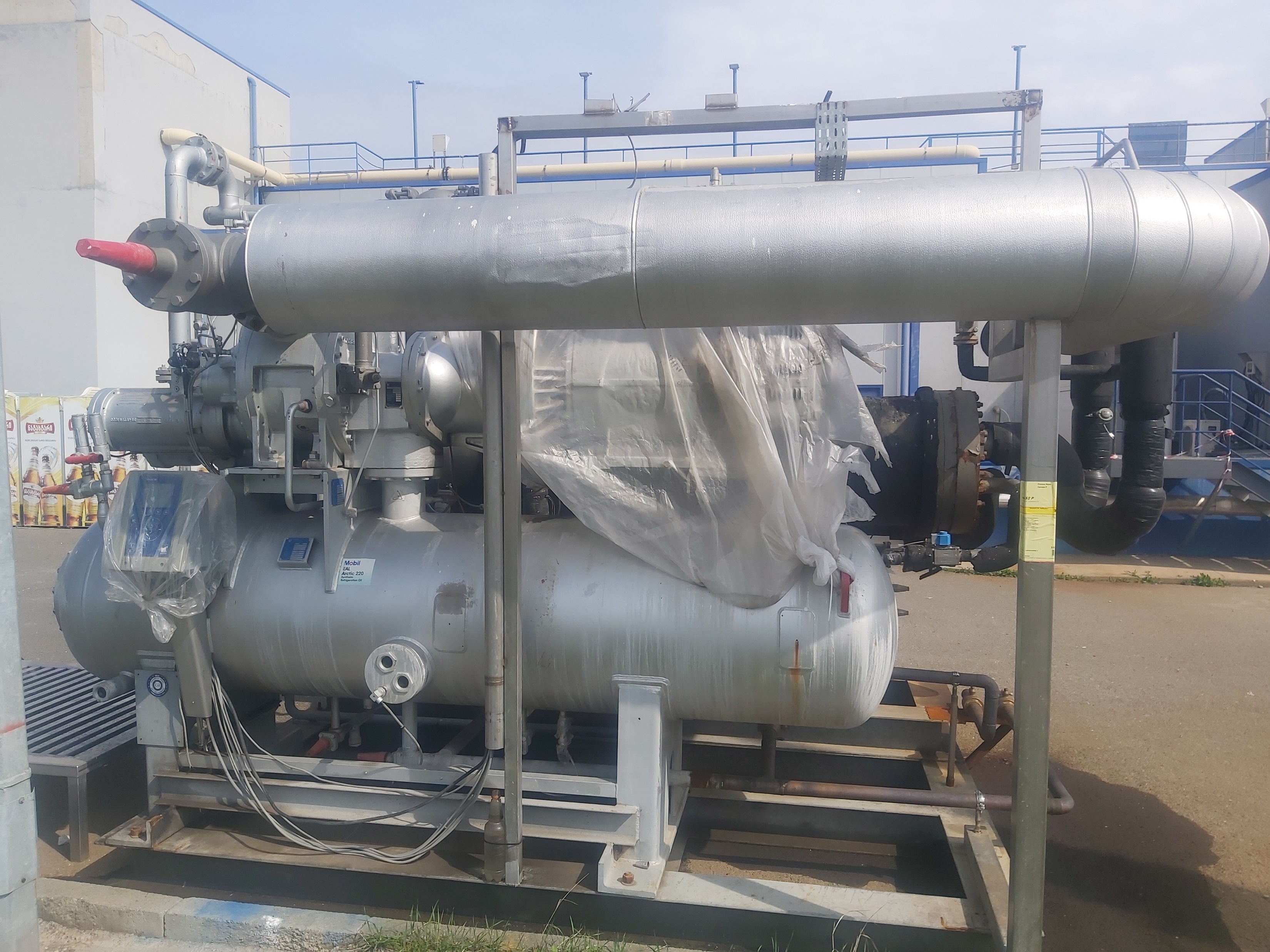 ფრეონზე მომუშავე სიცივის კომპრესორი.
მოხსნილია მუშა მდგომარეობაში.
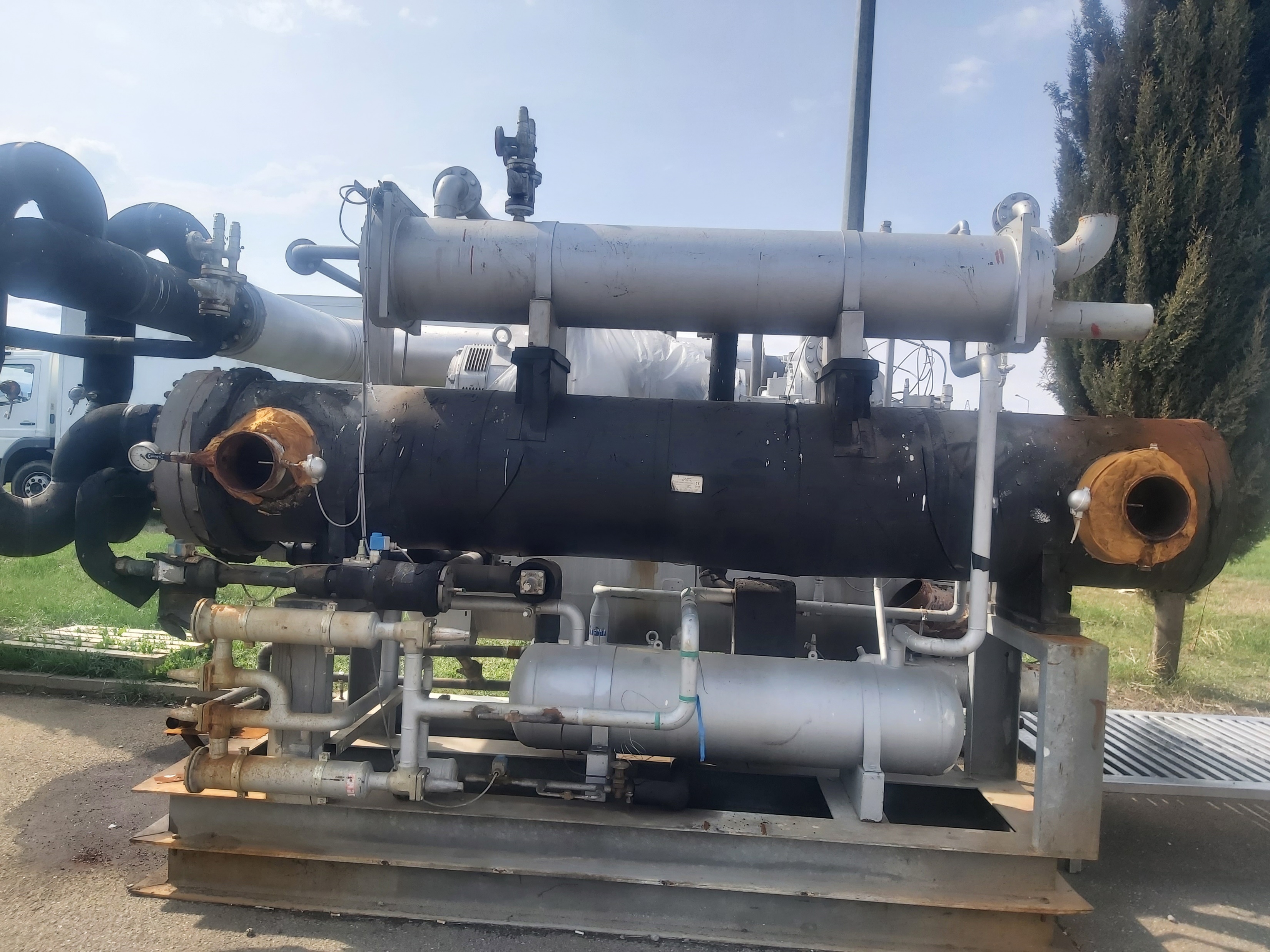